Gezamenlijke besluitvorming: het toppunt van patiëntgerichte communicatie
Chris Rietmeijer, Gert Roos, Marrit Kool
Huisartsopleiding VUMc
februari 2019
[Speaker Notes: Samen beslissen is ‘het einde’ van de reis in het consult, en vergt specifieke communicatievaardigheden..]
Patiëntgerichte communicatie
Van belang in alle consultfases: 
in beginfase (hulpvraagverheldering)
in beleidsfase (uitleg en advies)
Patiëntgerichte communicatie
Hulpvraag-verheldering
Uitleg en advies
[Speaker Notes: Patiëntgerichte communicatie wordt vooral toegepast in de openingsfase van het consult: aansluiten bij ideeën, verwachtingen en zorgen van de patiënt (= hulpvraagverheldering).
Ook in de uitleg & advies fase / bevindingen en (gezamenlijke) besluitvoering is het echter van groot belang: aansluiten bij de vraag, bij de beleving, de wensen en de mogelijkheden van de patiënt en diens omgeving. Deze ppt gaat in op gezamenlijke besluitvorming in de uitleg & adviesfase van een consult. 
Dit tweede deel wordt veel minder benadrukt in de consultvoering, maar vormt een noodzakelijk vervolg op het eerste stuk. Met gezamenlijke besluitvorming wordt hier vorm aan gegeven. Nodig daarvoor zijn een mindset (commitment van de arts om het toe te passen) en gebruik van specifieke vaardigheden (3 stappen model van Glynn Elwin, frisbeeën/exploreren). Verwijs evt. Naar de bouwsteen ‘frisbee’ in de WiKi APC basisvaardigheden.

(WAAROM zou ik gezamenlijke besluitvorming in het consult eigenlijk toepassen? Daar gaat deze ppt niet op in, er is op de wiki een bouwsteen te vinden die geheel is gewijd aan het beantwoorden van die vraag).]
Onderzoek naar patiëntgerichte communicatie (1)
Huisartsen stellen vooral in het begin van het consult open en explorerende vragen. Veel minder bij de basisvaardigheden uitleg en advies. 
Huisartsen bespreken het gebruik van medicijnen minder dan 20 jaar geleden.
Huisartsen doen minder aan gezamenlijke besluitvorming dan ze denken



Prins M, Schoen T, Doggen C, Van Dijk L, Van Dulmen S. Het betrekken van het perspectief van patiënt en voorschrijver bij het verbeteren van de communicatie over geneesmiddelen en therapietrouw. Utrecht: NIVEL, 2008
[Speaker Notes: zie ook artikel Chris Rietmeijer in de WiKi SDM:’ therapieontrouw: who cares?‘
Zei volgende slides voor verklaringen voor deze bevindingen]
Onderzoek naar patiëntgerichte communicatie (2)
...verklaringen? 

‘Patiëntgericht paternalisme’: de dokter weet wat het beste voor je is 
De consulttijd is op 
In de opleiding is er te weinig aandacht voor patiëntgericht adviseren en gezamenlijke besluitvorming
Huisartsen zijn gehecht aan hun voorkeursbeleid en hebben te weinig kennis van andere opties
Huisartsen vinden het moeilijk om mee te gaan in een medisch gezien suboptimale keuze
[Speaker Notes: In de opleiding is er te weinig aandacht voor patiëntgericht adviseren en gezamenlijke besluitvorming -> in tegenstelling tot de aandacht voor de hulpvraag in de opleiding! 

Laat de groep zelf nadenken over verklaringen en vul daarna aan met dit overzichtje.]
Vaardigheden bij ‘uitleg en advies’
gezamenlijke besluitvorming 
meer luisteren, minder praten
explorerende dialoog
frisbee techniek
Uitleg en advies
[Speaker Notes: Gezamenlijke besluitvorming: komt in deze ppt aan de orde
Frisbeetechniek: zie andere ppt op wiki]
Gezamenlijke besluitvorming
“De kern van samen beslissen is mèt de patiënt wikken en wegen over welke aanpak voor welk probleem, waarbij de huisarts de besluitvorming afstemt op de persoonlijke wensen, doelen en mogelijkheden van de patiënt.”

Trudy v.d. Weijden, handboek effectieve communcatie in de huisartsenpraktijk. Houten/Utrecht 2016. Bl.30
[Speaker Notes: In de literatuur is veel controverse over een allesomvattende definitie, zie bijvoorbeeld “Shared decision making: Concepts, evidence, and practice
PEC Vol. 98 Oct. 2015 p1172-1179. A.M.Stiggelbout et al.]
Besluitvorming in de spreekkamer
arts
arts en patiënt
patiënt
arts
arts en patiënt
patiënt
Charles et al. ‘Decision-making in the physician-patient encounter’. Soc Sci Med 1999;49:651-61
[Speaker Notes: Er is geen “goed of fout” model, het hangt af van het soort probleem dat op tafel ligt, en van de voorkeur van de arts èn de patiënt.

Veel dokters denken dat de ‘geïnformeerde patiënt’ identiek is aan gezamenlijke besluitvorming en verzetten zich om die reden, of voeren dit klakkeloos uit.
(‘ik heb u alles verteld, u mag het zeggen’). In de rest van deze presentatie gaat het over ‘gezamenlijke besluitvorming’, zoals het bedoeld is.]
Afbeelding uit H&W 57; okt 2014. H van Veenendaal, C Rietmeijer, H Voogdt-Pruis, I Raats. ‘Samen beslissen is beter’ (artikel beschikbaar in de bouwsteen ‘Gezamenlijke Besluitvorming - wat en hoe’).

De driedeling berust op het werk van Glyn Elwyn. ‘Shared Decision Making: A Model for Clinical Practice’. Elwyn G et al. J Gen Intern Med. 2012
[Speaker Notes: Afbeelding uit H&W 57; okt 2014. H van Veenendaal, C Rietmeijer, H Voogdt-Pruis, I Raats. ‘Samen beslissen is beter’ (artikel beschikbaar in de bouwsteen ‘Gezamenlijke Besluitvorming - wat en hoe’).

De driedeling berust op het werk van Glyn Elwyn. ‘Shared Decision Making: A Model for Clinical Practice’. Elwyn G et al. J Gen Intern Med. 2012
GLynn is expert in gezamenlijke besluitvorming. 

Uitleg van zijn model (slide): 

Deliberation: het proces van bewustworden van keuze, laten informeren, kiezen 
Choice talk: patient ervan bewust maken dat er een keuze te maken valt, er is een keuzemogelijkheid
Option talk: de mogelijkheden worden besproken, uitgelegd
Decision talk: de patient wordt gestimuleerd om te bepalen wat voor hem belangrijk is, en om zich goed te laten informeren 
Decision support: gedeeltelijk ‘kort’, tijdens een consult, maar ook ‘extensive’ buiten het consult om, bv met keuzehulpmiddelen, brochures etcetera

https://www.ncbi.nlm.nih.gov/pmc/articles/PMC3445676/pdf/11606_2012_Article_2077.pdf

Bespreken in groep: hoe geef je dit vorm in de spreekkamer? In een consult, of verspreid over meerdere contactmomenten?]
‘er is een keuze’ 
‘u kunt kiezen’ 
‘ik kan u helpen’
‘choice talk’
[Speaker Notes: Essentieel in de eerste stap is om de patiënt uit te leggen dàt er sprake is van een mogelijkheid om te kiezen voor verschillende behandelingen, en te onderzoeken of hij/zij daarin mee wil denken.
Choice talk wordt tegenwoordig ook wel ‘team talk’ genoemd, om de gezamenlijkheid te benadrukken. 

Het gaat altijd om zogenaamde ‘voorkeursgevoelige beslissingen’ bij SDM. 
Anticonceptie is een duidelijk voorbeeld van een voorkeursgevoelige beslissing. Vraag aan de groep: kunnen jullie het aantal voorbeelden uitbreiden van voorkeursgevoelige beslissingen?
Het is goed om je te realiseren dat in vrijwel alle situaties SDM relevant is, ondanks dat dat vanuit medisch oogpunt wellicht niet direct zo lijkt. Bijvoorbeeld: bij een 50 jarige man met een evidente hypertensie is het logisch om met een antihypertensivum te beginnen volgens protocol. Dat zul je hem voorleggen, en de patient is daar dan wel of niet mee akkoord. Er valt echter een hoop te SDM-en in dit gesprek: is leefstijl verandering ook een optie? Welk type medicijn leent zich het beste voor de patient, bv wat betreft het moment op de dag van inname of het verwachte bijwerkingenprofiel? Is afwachten en niks doen een optie, en zo ja hoe dan verder? Wat als de patient eerst wil stoppen met roken?]
SDM betreft voorkeurs-gevoelige beslissingen

voorbeeld: anticonceptie
‘option talk’
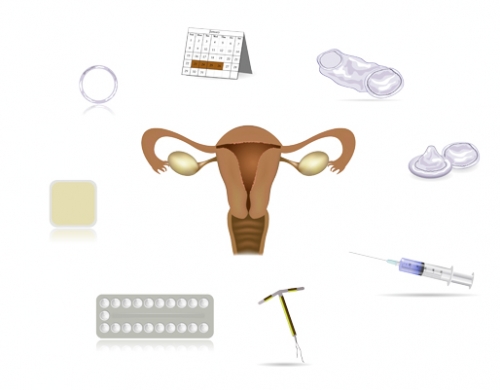 [Speaker Notes: Option talk/ opties bespreken: de arts legt hierbij de verschillende mogelijkheden voor, inclusief voor- en nadelen. Dit veronderstelt dus adequate kennis daarover. Onderzoek in de groep hoe hier tegenaan gekeken wordt, en hoe aios zouden omgaan met keuze opties waarover hun kennis mogelijk tekortschiet.]
keuzehulp bij ‘option talk’ 

https://www.keuzehulp.info
https://www.thuisarts.nl/zoeken?s=keuzehulp
https://patientplus.info
http://www.gedeeldebesluitvorming.nl
[Speaker Notes: Keuzehulpen zijn er voor heel veel aandoeningen. Ze kunnen in belangrijke mate ondersteunen bij het komen tot een eigen afweging.
Geef evt. Aios tijd om zelf hier wat in te grasduinen, of maak hiervan een voorbereidingsopdracht. Er is een snel groeiende ‘markt’ van keuzehulpen!]
de patiënt heeft tijd nodig (begrijpen, nadenken, overleggen)

denk dus na over je consult-planning
‘decision talk’
[Speaker Notes: CONSULTPLANNING
SDM hoeft niet altijd binnen 1 consult plaats te vinden. Er kan in een consult worden aangekondigd dat er een keuze gemaakt moet/mag worden, waarna de opties gegeven worden en bijvoorbeeld relevante achtergrondinformatie over die opties (een website, folder etc). De overgang van ‘option’ naar ‘decision’ is groot, en vereist goed begrip van de patiënt. Hij moet overzien wat de keuzes betekenen. Daarvoor is vaak noodzakelijk: tijd nemen om na te denken en met anderen te overleggen. Overleg met de patiënt hoeveel tijd nodig is om de ‘option informatie te verwerken en klaar te zijn voor een gesprek over ‘keuzes’. Bepaal op basis daarvan het interval tussen stap 2 en 3. Tijdens een volgend consult kan de inmiddels geinformeerde patient met de behandelaar van gedachten wisselen over de opties. De behandelaar kan de patient ook uitnodigen om voor dat gesprek zijn partner mee te nemen. 

AFSLUITEN
Nadat het besluit is genomen, is het de taak van de arts om dit moment te noemen en samen te vatten waarom tot die keus besloten is. Als dit moment gemarkeerd is, ontstaat er ruimte voor een volgende stap (zoals het afsluiten van het consult, het bespreken van praktische stappen die genomen gaan worden nav het besluit, etc).]
‘decision talk’ 
wat zijn valkuilen in deze fase van het besluitvormingsproces?
[Speaker Notes: OPDRACHT
Laat evt. de groep nadenken over de ‘valkuilen’ in deze fase. 

Enkele bekende valkuilen zijn:
Patiënt heeft het toch niet goed begrepen, maar er wordt niet opnieuw tijd geinvesteerd in ‘uitleg’. Er wordt dus een besluit genomen terwijl de patient niet voldoende op de hoogte is. 
Patiënt kiest een optie die medisch niet optimaal is, dokter wil daar niet in meegaan en gaat proberen te ‘overtuigen’. Wat in dat geval passender is, is ‘exploreren’: snapt de patiënt voldoende waar hij/zij voor kiest?
Er is geen overeenstemming tussen patiënt en omgeving/mantelzorg over wat de ‘goede’ keuze is. Investeer in een systeemgesprek.]
Gezamenlijke besluitvorming: het toppunt van patiëntgerichte communicatie
Chris Rietmeijer, Gert Roos, Marrit Kool
Huisartsopleiding VUMc
februari 2019
[Speaker Notes: Samen Beslissen is niet alleen ‘het einde’ van de reis in het consult, maar vergt ook flinke communicatievaardigheden.]